Муниципальная 
научно-практическая  конференция,
посвященная  Дню российской  науки
 среди учащихся 5-11 классов
Номинация «Лингвистика»
Тема: «Использование фразовых глаголов 
в английских  детских песнях»
Работа выполнена обучающимся 6 класса 
МКОУ «СОШ» с.п.Шордаково 
Зольского муниципального района
 Кабардино-Балкарской Республики
 Кузамишевым Алимом 
 
 (Руководитель: учитель английского языка 
Шарданова Р.Х.)
Гипотеза - чем лучше знание фразовых глаголов, тем легче понимать и общаться с носителями языка, слушать и понимать песни на английском языке.
Цели - исследовать специфику использования фразовых глаголов и особенности их перевода на русский язык, определить место фразовых глаголов в английском языке, рассмотрев их лексические и грамматические особенности.
Задачи:
провести теоретический анализ имеющейся литературы по вопросу о фразовых глаголах;
дать  классификацию фразовых глаголов;
проанализировать  тексты  английских детских песен по вопросу частоты употребления в них фразовых глаголов;
определить лексические и грамматические особенности фразовых глаголов.
Фразовый глагол
это сочетание глагола и предлога,  глагола и наречия, либо одновременно глагола и предлога с наречием,  которое является  одним членом предложения:
              My friend likes to show off how much he       
               knows about  music.
Л.П Смит
Впервые термин «Phrasal Verbs» или фразовые глаголы был введен английским лингвистом Л.П. Смитом в 1925г. 
В нашей стране  этот термин  был зафиксирован в англо-русском словаре глагольных сочетаний, изданном в 1986г.
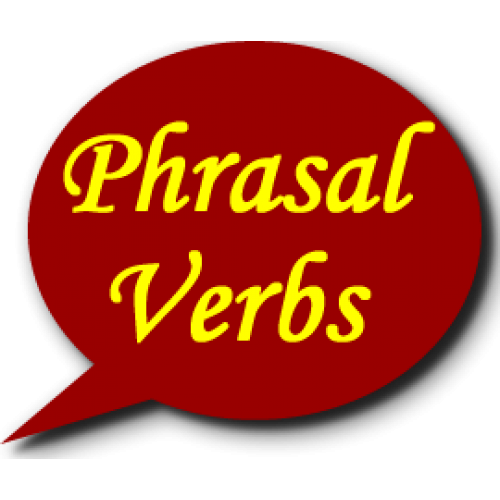 Количество фразовых глаголов
В современном английском языке насчитывается около пяти тысяч фразовых глаголов. 
Из них носители языка в устной речи используют примерно несколько сотен, а в письменной речи - не более тысячи.
Инаугурационные речи
Фразовые глаголы, использованные в инаугурационных речах  американских президентов Обамы и Трампа:  to pack up, to pick up, to call on,  to call for, to put off, to give up,  to face down, to stand up for,  to wear out, to  roll back, to carry on,   to dust off etc.
Мои первые фразовые глаголы
Мои первые фразовые глаголы
Мои первые фразовые глаголы
Вопросы, предшествовавшие моему исследованию:
К любому ли глаголу можно присоединить любой предлог или наречие, чтобы получить  новый фразовый глагол?
Есть ли определенный набор предлогов и наречий, которые образуют  фразовые глаголы?
Возможно ли, что один и тот же предлог или одно и то же наречие добавляют к разным глаголам и при этом получается один и тот же оттенок значения?
И самый главный вопрос: реально ли выучить все фразовые глаголы?
Фразовые глаголы, их свойства и классификация
Классификация послелогов в лингвистике
Классификация И.Е.Аничкова:

Пространственное значение. Например: down, up,  in/into,  out,  away,  back etc.

Абстрактное значение. Например в фразовых глаголах: to let a person down предать, подвести кого-то, to look up to –уважать кого-то, to take something in – понять что –либо.

Подчеркивает или подкрепляет значение глагола. Например: fall down, rise up, turn over, circle round;

Сочетания значений,  в которых смысл не складывается из значений глагола и послелога. Например: to come about – to happen, to fall out – to quarrel, to drop off  - to fall asleep; to take in - to deceive.
Послелог
Общепринятая классификация фразовых глаголов:
Перевод текстов песен с английского языка на русский язык
Трудности, которые  возникают при переводе текстов песен:
грамматические
 лексические:
 многозначность английских слов 
 различия британского английского и американского  английского
идиомы, фразеологизмы 
ФРАЗОВЫЕ ГЛАГОЛЫ
сленг
Перевод фразовых глаголов.Трудности при переводе фразовых глаголов
Фразовые глаголы не переводятся дословно на другие языки. Например: 
    Look for – искать
    Find out – узнавать
    Take after – быть похожим
     Drop off - заснуть
Перевод фразовых глаголовтрудности при переводе фразовых глаголов
можно спутать с «простыми» глаголами.  Например:
I looked up the meaning of the word in a dictionary (фразовый глагол). 
 Но 
   I looked up but didn’t see anything (простой   
    глагол).
Перевод фразовых глаголовтрудности при переводе фразовых глаголов
имеют по несколько значений.
Например:
Take in - выписывать, понять, обмануть, пропускать, собирать, арестовать.
Перевод фразовых глаголовтрудности при переводе фразовых глаголов
грамматические трудности. 
Например: 
Let down your friend = Let your friend down,    но только break into the house, а вариант break the house into будет ошибочным.
Классификация видов перевода
Художественный(литературный ) перевод
«Переводчик в прозе есть раб; переводчик в стихах- соперник» В.А Жуковский (литератор и переводчик)
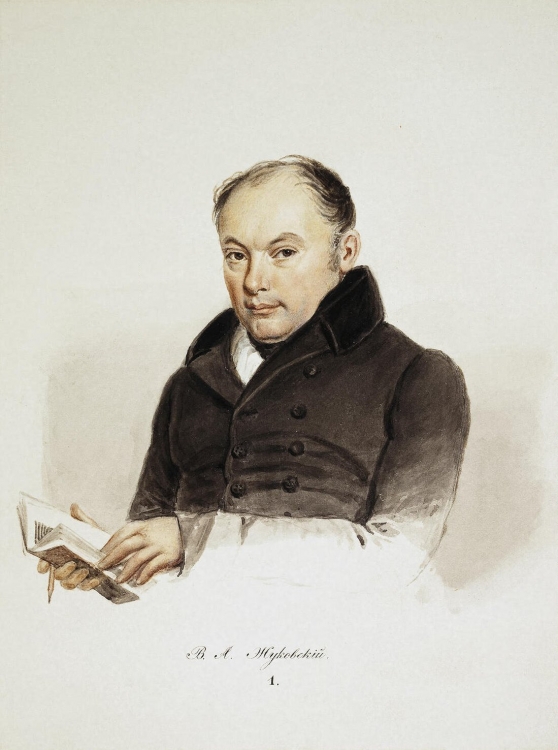 Исследовательская работа
1 этап - опрос учащихся 6 - 8 классов

2 этап - теоретический анализ литературы,  анализ текстов детских песен по вопросу частоты употребления фразовых глаголов 

3 этап - работа со словарями
Исследовательская работа1 этап - опрос
Исследовательская работа Важность изучения фразовых глаголов
Анализ встречаемости фразовых глаголов в английских  детских  песнях
Baby Beluga
Baby bumble bee
Big Fish Little Fish
Danny boy
Fast Asleep
Five little bears
Glow little glow worm
Here is the beehive
Hokey Pokey
I know a little pussy
I'm a little teapot
Itsy bitsy spider
Анализ встречаемости фразовых глаголов в английских  детских  песнях
Kite
Miss T.
My books
My little garden
Skin and bones
Skip to my Lou
Slippery fish
The quarrel
The New Moon
Three little kittens
Tomorrow
White Christmas
You Are My Sunshine
Выводы:
Фразовые глаголы являются  характерной особенностью современного английского языка

Фразовые глаголы представляют определённую трудность для изучающих английский язык

Фразовые глаголы широко используются в живой английской речи, газетных статьях, художественных произведениях, а также  в английских песнях
Продукт проекта
В ходе данной работы мы выделили больше 20  глаголов, наиболее часто, употребляемых во фразовых глаголах. Мы смеем предположить, что их достаточно для решения коммуникативных задач  в повседневной жизни, и предлагаем  оформить их в виде стенда для кабинета  иностранных языков.
Глаголы, наиболее часто употребляемые во фразовых глаголах:
Look, be, bring, break, fall,  
get, go, give, hold, keep, come, 
let,  make,  put, pull, run, see, 
set, stand, take, turn, call, 
drop, write, try etc.
Thanks for your attention!
Good luck,
Dear friends!